Career Development within Clinical Research
Oluwagbenga Ogunfowokan
WHO/TDR R & D Fellow
Consultant Family Physician
National Hospital Abuja
Tuesday, November 05, 2013
Oluwagbenga Ogunfowokan
2
Objectives
At the end of the presentation, participants should:-
 Know what clinical research is
 Recognize different roles in clinical research where career can be developed.
 Be aware of institutions that offer opportunities for clinical research career development both in Nigeria and abroad.
 Be aware of various published resources for clinical research in Nigeria
 Have an idea about some online resources for personal development of career in clinical research
Tuesday, November 05, 2013
Oluwagbenga Ogunfowokan
3
What is research?
The systematic investigation into and study of materials, sources, etc, in order to establish facts and reach new conclusions. 
An endeavour to discover new or collate old facts etc by the scientific study of a subject or by a course of critical investigation. [Oxford Concise Dictionary]
Tuesday, November 05, 2013
Oluwagbenga Ogunfowokan
4
Research
Research is what we do when we have a question or a problem we want to resolve
We may already think we know the answer to our question 
We may think the answer is obvious, common sense even
But until we have subjected our problem to rigorous scientific scrutiny, our 'knowledge' remains little more than guesswork or at best, intuition.
Tuesday, November 05, 2013
Oluwagbenga Ogunfowokan
5
What is clinical research?
Clinical research is research that either directly involves a particular person or group of people or uses materials from humans, such as their behavior or samples of their tissue, that can be linked to a particular living person. (The process of clinical research, however, protects personal data.)
Tuesday, November 05, 2013
Oluwagbenga Ogunfowokan
6
Roles in Clinical Research
Sponsor (study director, clinical operations personnel, statistician, date manager, regulatory affairs personnel, safety officer)
Investigational site team ( principal investigator, co-investigator, sub-investigator e.g. clinical research associate or research fellow, clinical research coordinator, research pharmacist, statistician, laboratory scientist, technician, assistant, nurse)
 IRB/ IEC/REC, Community advisory board
Regulatory body e.g. NAFDAC
Contract research organization(CRO)
Monitors
Research subjects or participants
Tuesday, November 05, 2013
Oluwagbenga Ogunfowokan
7
Clinical Research Institutions
Tuesday, November 05, 2013
Oluwagbenga Ogunfowokan
8
Nigerian Institute of Medical Research
The Nigerian Institute of Medical Research (NIMR) in Yaba, Lagos State, Nigeria is the apex medical research institute in Nigeria
    Vision
To be an institution of excellence in basic, applied and operational research for the promotion of national health and development in Nigeria
Tuesday, November 05, 2013
Oluwagbenga Ogunfowokan
9
NIMR
Mission
To conduct research into diseases of public health importance in Nigeria and develop structures for the dissemination of research findings while providing the enabling environment and facilities for health research and training in cooperation with the federal and state ministries of health and in collaboration with universities, allied institutions and organized private sector nationally and internationally
Tuesday, November 05, 2013
Oluwagbenga Ogunfowokan
10
NIMR
The institution has 9 research groups viz:-
Clinical Trials
Emergency preparedness and response
Health System and Policy
HIV/AIDS and TB
Immunology and Vaccinology
Malaria Research group
Maternal, Reproductive and Child Health
Neglected Tropical Diseases
Non-communicable diseases
Tuesday, November 05, 2013
Oluwagbenga Ogunfowokan
11
NIMR
NIMR 4th annual scientific conference comes up from November 12 – 15, 2013. The theme is “impact of climate change on health: identifying the research gaps”
Tuesday, November 05, 2013
Oluwagbenga Ogunfowokan
12
National Institute for Pharmaceutical Research and Development
Tuesday, November 05, 2013
Oluwagbenga Ogunfowokan
13
National Institute for Pharmaceutical Research and Development
VISION
To build center of excellence for R&D of phytomedicines, pharmaceuticals and biological products for the service of mankind.
      MISSION
To apply appropriate modern science and technology resources to stimulate local raw material production through effective collaboration with the industry and other experts within and outside Nigeria; develop herbal medicines to pilot stage for local entrepreneurs/ manufacturers; develop quality standards for herbal and orthodox drugs for the purpose of control and regulation; provide quality assurance service on all drugs used for healthcare delivery in Nigeria; provide safety data and essential information on herbal and other drugs that are used in Nigeria, and make Nigeria self – sufficient in the production of its essential drugs in such a way that would guarantee the overall health of Nigerians.
Tuesday, November 05, 2013
Oluwagbenga Ogunfowokan
14
NIPRD Collaborations
The institute has established research and development partnerships with several international and local bodies to further the cause of its mandate. The following collaborations are worthy of note:
 
National Institutes of Health (NIH), Washington, U.S.A. has collaborations with NIPRD in the area of training, laboratory infrastructure development, Information and Communication Technology (ICT) and recruitment of Ph.D. Research Fellows in National Product Chemistry
Howard University, Washington, U.S.A. collaborates in the area of capacity building through workshops and training of Pharmacist on monitoring of antiretrovirals (ARVs) use.
Tuesday, November 05, 2013
Oluwagbenga Ogunfowokan
15
NIPRD collaborations
Xechem Pharmaceutical Co. Ltd collaborates on Pilot scale extraction of herbals.
Nigerian Universities collaborate with NIPRD in the area of undergraduate and postgraduate training and research partnerships.
Pharmaceutical Manufacturers Group of the Manufacturers Association of Nigeria (PMG-MAN) collaborates towards making NIPRD’s research activities industry-demand driven and private sector-funded.
Traditional Medicine Practitioners collaborates in the area of standardization of remedies and practices.
Tuesday, November 05, 2013
Oluwagbenga Ogunfowokan
16
NIPRD area of interest
Medicinal Plant Research and TraditionalMedicine (MPR & TM)
Pharmacology and Toxicology (P & T)
Medicinal Chemistry and QualityControl (MC & QC)
Microbiology, Human Virology and Biotechnology (MHV & BT)
Pharmaceutical Technology & Raw MaterialsDevelopment (PT & RMD)
Tuesday, November 05, 2013
Oluwagbenga Ogunfowokan
17
Institute of Human Virology Nigeria
Tuesday, November 05, 2013
Oluwagbenga Ogunfowokan
18
Institute of Human Virology Nigeria
Vision
"Excellence in care and treatment, training and research; Respect for the dignity of the person; Hope for the people of Nigeria and beyond"
Tuesday, November 05, 2013
Oluwagbenga Ogunfowokan
19
IHVN
Goals of IHVN among others include
      
        To establish integrated Research Program to engage highest standard for program implementation and faculty development by developing collaborative structure to nurture University affiliates in their capacity to conduct high quality research with the highest ethical standards
To employ highest standards for data management and supportive data analysis
Tuesday, November 05, 2013
Oluwagbenga Ogunfowokan
20
IHVN
To establish lasting impact based on fundamental change through the development of linkages with government, academia and key leadership to have IHVN be a leader in changing Nigeria's capacity for high quality clinical care related to HIV/AIDS, cancer, tuberculosis, malaria and other diseases
To work with academia to institute certification and specialty programs that train the next generation of health care providers in treatment and care and research related to HIV/AIDS, cancer, tuberculosis, malaria and other diseases
Tuesday, November 05, 2013
Oluwagbenga Ogunfowokan
21
IHVN
As of July 2013, 24,109 health care workers have been trained under the ACTION Plus-Up grant while 28 people were trained through the Capacity Development for Research into HIV-Associated Malignancies in Nigeria (CADRE) grant and 48 have been trained through the TRUST Study. 

Also, through the FOGARTY AIDS International Training and Research Program (AITRP), 95 professionals have been trained in multi-disciplinary biomedical, behavioral and social science research capacity for the prevention, care and treatment of HIV/AIDS and HIV-related conditions for those adults and children. 156 health care professional have been trained through the SHARING grant, 92 through the SHARING grant and eleven from the IeDEA project. 630 health care workers have also been trained on malaria case management.
Tuesday, November 05, 2013
Oluwagbenga Ogunfowokan
22
Fogarty AITRP Training
Institute of Human Virology Renews Fogarty AIDS International Training and Research Program (AITRP) Grant 
University of Maryland Institute of Human Virology, a recipient of a National Institutes of Health AIDS International Training and Research Program (AITRP) grant has recently renewed this grant for another 5 years beginning June 2010. The primary goal of the AITRP program is to build multi-disciplinary biomedical, behavioral and social science research capacity for the prevention, care and treatment of HIV/AIDS and HIV-related conditions for those adults and children affected by HIV/AIDS in the collaborating country. AITRP makes provisions for training in the United States, South America, The Caribbean, Mali and Nigeria.
Since its inception, the UM-IHV AITRP has provided advanced Masters level and doctoral degree training to Nigerians among other accomplishments.
Tuesday, November 05, 2013
Oluwagbenga Ogunfowokan
23
Specific Aims of the UM-IHV AITRP
Aim 1 - Provide long term (Masters Degree, Ph.D. and post-doctoral) training for physicians, dentists, public health officials, laboratory-based medical researchers, medical technicians and nurses to respond to the needs of the countries served.
Aim 2 - Undertake intensive short term training of Key In-Country Investigators and support staff to facilitate capacity to undertake HIV/AIDS research activities.
Aim 3 - Transiting trainees into productive research, policy and leadership positions by linking trainee selection to country priorities and also growing research capacity by tailoring trainings to align with sustainable research opportunities in Nigeria.
Tuesday, November 05, 2013
Oluwagbenga Ogunfowokan
24
Long-Term Training in Nigeria (for Nigerian Students)
Long-term training in Nigeria ("South to South") is guided by the pedagogical principles of the host country in collaboration with The Fogarty AIDS International Training Research Program (AITRP) at the University of Maryland Baltimore Institute of Human Virology.
South-to-south training allows students to complete their degrees and coursework in Nigeria under the mentorship of a Nigerian faculty member and attend training in the United States. This opportunity effectively advances research training for a critical mass of trainees in Nigeria by providing the majority of training and virtually all of the research conducted by trainees in their host country environment.
Tuesday, November 05, 2013
Oluwagbenga Ogunfowokan
25
UM-IHV AITRP
Training at the University of Maryland and partner institutions in the United States is conducted strategically to provide enrichment in areas where local capacity is lacking. Sustainable research and training capacity is achieved in-country by providing research training to update and upgrade research capacity for established investigators (faculty: short-term mentor training) and by supporting student candidates matriculating in degree-granting programs at partner institutions ("training dyads").
Tuesday, November 05, 2013
Oluwagbenga Ogunfowokan
26
Long-Term Training at the University of Maryland, Baltimore, USA (for Nigerian Students)
Long-term training at the University of Maryland, Baltimore (UMB) is based on the research priorities and needs assessment of the country. Students and postdoctoral candidates are selected by the Training Advisory Group (TAG).
Candidates are sponsored to enroll in our Masters, PhD, or postdoctoral mentored research program at UMB. Once Masters or PhD candidates have passed all qualifying examinations, a mentored research experience at UMB or IHVN is available for collecting data for capstone, dissertation, or postdoctoral research.
Tuesday, November 05, 2013
Oluwagbenga Ogunfowokan
27
Faculty/Professional Short-Term Mentor Training (for Nigerian Faculty)
Faculty/professional short-term mentor training is available to catalyze research and research training capacity at selected host academic institutions. Faculty and mentors are trained to enhance their ability to mentor university students in Nigeria.
Mentors are selected to attend 6- to 8-week research training in the United States.
Download the Faculty/Professional Application for Mentored Training Experience in Nigeria here.
Tuesday, November 05, 2013
Oluwagbenga Ogunfowokan
28
Dr. Jumare holds an MBBS degree from Ahmadu Bello University (ABU) Zaria, Nigeria. He did a postgraduate training in internal medicine at Imperial College London and obtained a PG Diploma of the University of London in 2003. He is a member of the Royal College of Physicians of Ireland (MRCP). Dr. Jumare is currently undertaking an MSc degree in Epidemiology and Preventive Medicine at the University of Maryland. He is the trainee Principal Investigator for the 'Mobile Intensified TB/HIV Case Finding (MICF)' research, looking at optimal strategies for improving TB and HIV case finding
Tuesday, November 05, 2013
Oluwagbenga Ogunfowokan
29
Dr. Ahmad Aliyu - holds an MBBS (University of Ilorin, 1997), He is a Fellow, Public Health (National Postgraduate Medical College of Nigeria), He also has a Diploma in Management (ABU, 2000 - 2001), and an MBA (ABU, 2003 - 2005) He is currently studying for a Master's degree in Public Health at the University of Maryland, Baltimore. He is expected to gain his degree in August 2013.
Tuesday, November 05, 2013
Oluwagbenga Ogunfowokan
30
Fogarty Post-doctoral fellow - Dr. Gumel Aliyu MBBS MSc PhDMentor: Dr. Alash'le Abimiku, Dr. William Blattner
Dr. Aliyu Gumel completed his Masters of Science degree at the University of Maryland, Baltimore, based on a research project funded through a successful grant application to the WHO International Vaccine Unit for which he was the Principal Investigator that resulted in a manuscript entitled, "HIV Disease Awareness and Willingness to Participate in HIV Vaccine Trials Differ Across Sub-populations at Risk of HIV in Abuja, Nigeria". He is the first author (submitted to AIDS Care 2009). He recently completed his PhD at the University of Maryland Baltimore where he assessed the impact of bovine TB infection in suspected cases of TB among HIV-infected and HIV-uninfected individuals in Nigeria. Due to his exceptional performance in both his Masters and PhD, Dr. Gumel Aliyu has been retained as a Fogarty Post-doctoral research fellow.
Tuesday, November 05, 2013
Oluwagbenga Ogunfowokan
31
MRC The Gambia
Tuesday, November 05, 2013
Oluwagbenga Ogunfowokan
32
MRC Unit The Gambia
ABOUT THE UNITEstablished in The Gambia in 1947, the MRC is the UK's single largest investment in medical research in a developing country. The Unit's research focuses on infectious diseases of immediate concern to The Gambia and the continent of Africa, with the aim of reducing the burden of illness and death in the country and the developing world as a whole
Tuesday, November 05, 2013
Oluwagbenga Ogunfowokan
33
Research Themes
Vaccinology
Disease Control and Elimination
Child Survival
Tuesday, November 05, 2013
Oluwagbenga Ogunfowokan
34
Collaborations
Imperial College London
International Nutrition Group
LSHTM
MRC UK
Tuesday, November 05, 2013
Oluwagbenga Ogunfowokan
35
Achievements
Malaria Mosquito Nets
Hib Vaccine
Pneumococcal vaccine
Tuesday, November 05, 2013
Oluwagbenga Ogunfowokan
36
Training
Research related clinical services
Statistics and Data Management
Clinical Trials
Tuesday, November 05, 2013
Oluwagbenga Ogunfowokan
37
MRC The Gambia
Tuesday, November 05, 2013
Oluwagbenga Ogunfowokan
38
WHO/TDR
Tuesday, November 05, 2013
Oluwagbenga Ogunfowokan
39
WHO/TDR
TDR, the Special Programme for Research and Training in Tropical Diseases, is a global programme of scientific collaboration that helps facilitate, support and influence efforts to combat diseases of poverty.
TDR is hosted at the World Health Organization (WHO), and is sponsored by the United Nations Children’s Fund (UNICEF), the United Nations Development Programme (UNDP), the World Bank and WHO.
Tuesday, November 05, 2013
Oluwagbenga Ogunfowokan
40
WHO/TDR
vision
“The power of research and innovation will improve the health and well-being of those burdened by infectious diseases of poverty.”
        Mission
“To foster an effective global research effort on infectious diseases of poverty and promote the translation of innovation to health impact in disease endemic countries.”
Tuesday, November 05, 2013
Oluwagbenga Ogunfowokan
41
TDR  Tropical Disease Research Fellowship
The Clinical Research Career Development Fellowships (CDF), which Tropical Disease Research initiated in 1999, targets training to research and development (R&D) priority areas and develops highly skilled local researchers that add to developing countries’ R&D capacity now and for the future.
 This fellowship trains individuals during 12 months in situ with relevant company partners in order to develop specialised skills not readily taught in academic centres.  These skills include inter alia R&D project management, regulatory compliance and good practice.
Tuesday, November 05, 2013
Oluwagbenga Ogunfowokan
42
WHO/TDR Fellowship
This programme is more than a post-doctoral or internship placement.  Host organisations (companies) take responsibility for accelerated training with the knowledge that the candidate will not be retained in their organisation. Host organisations generally assign a senior scientist to mentor the fellows, thus making a significant in-kind contribution to the clinical fellowship programme through staff and other organisational costs.
Tuesday, November 05, 2013
Oluwagbenga Ogunfowokan
43
WHO/TDR
Upon completing their fellowships, the individuals return to their home institutes to undertake a leadership role, and become valuable resources in the global effort on R&D for neglected infectious diseases.  Tropical Disease Research (TDR) experience has shown that many organisations, including funding agencies, actively seek out individuals capable of conducting Good Clinical Practice compliant trials.  The home institution receives funding to carry out clinical trials and upgrade facilities required for regulatory compliance.
Tuesday, November 05, 2013
Oluwagbenga Ogunfowokan
44
WHO/TDR
As such, the CDF programme has an add-on benefit of strengthening the home institution's capacity to engage in new projects. At a more fundamental level it results in such research being managed and coordinated from within developing countries by developing country institutions rather than by external experts 'parachuted in' to manage the studies from outside.
Tuesday, November 05, 2013
Oluwagbenga Ogunfowokan
45
WHO/TDR
This programme also ensures that the support needed by disease endemic countries, to enhance their capacity to carry out surveillance and monitoring of all communicable diseases of public health importance, is available.  Furthermore it ensures that the generation of strategies which meet priority needs for the prevention and control of communicable diseases are developed and validated, with scientists from disease endemic countries increasingly taking lead in this research. 
 Additionally, the programme is fully aligned with Elements 2 (Promoting research & development) and 3 (Building & improving innovative capacity) of the 61st World Health Assembly’s ‘Global Strategy & Plan of Action on Public Health, Innovation & Intellectual Property.

.
Tuesday, November 05, 2013
Oluwagbenga Ogunfowokan
46
WHO/TDR
By 2009 TDR had awarded nine Clinical Research CDFs, trained by a variety of host organisations. All past recipients are now making significant contributions to clinical research on infectious diseases in their countries and regions; their home institutions have been able to utilise their expertise to establish clinical research centres.
  In view of the success of this programme, TDR received a grant from the Bill and Melinda Gates Foundation, to offer a fellowship to a further 19 individuals; six who were trained in 2010/11 and thirteen who started their fellowships in 2011. This programme extends TDR’s work in strengthening the capacity of developing country scientists to manage and direct R&D on diagnostics, drugs and vaccines against infectious diseases
Tuesday, November 05, 2013
Oluwagbenga Ogunfowokan
47
WHO/TDR
The fellows themselves are selected competitively following a call for applications, based both on their individual capabilities and the value of such training to their host institution.  Find out more here (http://apps.who.int/tdr/svc/grants/calls/cdf).
Tuesday, November 05, 2013
Oluwagbenga Ogunfowokan
48
WHO/TDR
Tuesday, November 05, 2013
Oluwagbenga Ogunfowokan
49
Eisai Inc.'s headquarters located in Woodcliff Lake, New Jersey
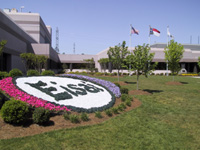 Tuesday, November 05, 2013
Oluwagbenga Ogunfowokan
50
Tuesday, November 05, 2013
Oluwagbenga Ogunfowokan
51
NIH/Fogarty
The Fogarty International Center's programs provide funding to perform research and to train researcher in a variety of global health areas. Through these extensive programs, Fogarty and its partners throughout the National Institutes of Health (NIH) are working to build sustainable research capacity in low- and middle-income countries (LMICs)
Tuesday, November 05, 2013
Oluwagbenga Ogunfowokan
52
NIH/FOGARTY
Division of International Training and Research (DITR)
Training researchers, at home and abroad
Fogarty’s Division of International Training and Research (DITR) administers research grants, training grants and fellowship programs at sites in more than 100 countries. Fogarty programs that build the research pipeline are anchored to peer-reviewed research grants and designed to be collab­orative, long term and flexible. Nearly a quarter of Fogarty awards are made directly to robust research institutions in the developing world. The remaining grants support scientists at U.S. institutions who collab­orate with colleagues abroad. About one-third of Fogarty’s grants focus on scientific discovery, and two-thirds support research training.
Tuesday, November 05, 2013
Oluwagbenga Ogunfowokan
53
NIH-Fogarty
VISION
The Fogarty International Center's vision is a world in which the frontiers of health research extend across the globe and advances in science are implemented to reduce the burden of disease, promote health, and extend longevity for all people.
Tuesday, November 05, 2013
Oluwagbenga Ogunfowokan
54
NIH-Fogarty
MISSION
The Fogarty International Center is dedicated to advancing the mission of the National Institutes of Health by supporting and facilitating global health research conducted by U.S. and international investigators, building partnerships between health research institutions in the United States and abroad, and training the next generation of scientists to address global health needs.
Tuesday, November 05, 2013
Oluwagbenga Ogunfowokan
55
NIH-Fogarty
Research training programs focus on: 
Infectious diseases, such as HIV/AIDS, TB and malaria
Chronic conditions, including cancer, heart disease and diabetes
Population health
Informatics
Genetics
Clinical, operational and health services
Tuesday, November 05, 2013
Oluwagbenga Ogunfowokan
56
Free On line clinical research training opportunities
NIH- 
Free on line course on introduction to the principles and practice of clinical research.
Clinical Research Training
Tuesday, November 05, 2013
Oluwagbenga Ogunfowokan
57
NIH
Following is a list of archived videos from presentations given for the IPPCR held from October 16, 2007 — February 26, 2008.Clicking the links below will launch the corresponding video.
IntroductionUnit 1   Welcome/Historical Perspective/Choosing a Research Question      Non-Captioned Running Time: 66 minutes     John I. Gallin, M.D.         Download Materials - Welcome/Historical Perspective/Choosing a Research Question
Module I - Epidemiologic MethodsUnit 1   Participant Selection      Non-Captioned Running Time: 80 minutes     Tamara Harris, M.D., M.S.          andUsing Secondary Data and Meta Analysis      Non-Captioned
Tuesday, November 05, 2013
Oluwagbenga Ogunfowokan
58
NIH
Click on the resource links below to view full text versions of these guidelines. To return to this page, use your browser’s back button.
Nuremberg Code - Nuremberg Military Tribunal, 1947
Declaration of Helsinki - World Medical Association, 1964, '75, '83, '89, '96, 2000
Belmont Report - National Commission for the Protection of Human Subjects of Biomedical and Behavioral Research, 1979
45 CFR 46 - DHHS, 1981, '91
Guidelines for Good Clinical Practice for Trials on Pharmaceutical Products - WHO, 1995
Good Clinical Practice: Consolidated Guidance - International Conference on Harmonisation - Technical Requirements for Registration of Pharmaceuticals for Human Use
Convention of Human Rights and Biomedicine - Council of Europe, 1997
Guidelines and Recommendations for European Ethics Committees - European Forum for Good Clinical Practice, 1997
Medical Research Council Guidelines for Good Clinical Practice in Clinical Trials (pdf) - Medical Research Council, United Kingdom, 1998
Guidelines for the Conduct of Human Research Involving Human Subjects in Uganda - Uganda National Council for Science and Technology, 1998
Ethical Conduct for Research Involving Humans - Tri-Council Working Group, Canada, 1998
National Statement on Ethical Conduct in Research Involving Humans - National Health and Medical Research Council, Australia, 1999
Tuesday, November 05, 2013
Oluwagbenga Ogunfowokan
59
CITI
CITI – Collaborative Institutional Training Initiative
    Training for investigators and IRB
Tuesday, November 05, 2013
Oluwagbenga Ogunfowokan
60
CITI training for Investigators and IRB
Tuesday, November 05, 2013
Oluwagbenga Ogunfowokan
61
CITI
Oluwagbenga Ogunfowokan (Member ID: --------)CITI Collaborative Institutional Training InitiativeResourcesMain Menu | Select Language | Logoff
Basic Institutional Review Board (IRB)Regulations and Review Process
Content Authors
Ada Sue Selwitz MAThe University of Kentucky
Norma Epley MS East Carolina University
Janelle Erickson MPH Group Health Cooperative
This module will require 25 to 35 minutes to complete. You will then be directed to complete a short quiz before proceeding to the next module.
Introduction
Tuesday, November 05, 2013
Oluwagbenga Ogunfowokan
62
CITI
The purpose of this module is to provide a basic understanding of the human subject protection regulations that govern the participation of human volunteers in research in the United States. By end of the module you will be able to:
Describe the role, authority, and composition of the IRB.
List the IRB requirements for conducting research involving human subjects.
Describe the types of IRB review.
Describe the process of working with the IRB.
Identify other regulations and regulatory groups that require compliance based on the type of research being conducted.
IRB Role, Authority, and Composition
occurs in a setting in which the individual can reasonably expect that no observation or recording is taking place.
Tuesday, November 05, 2013
Oluwagbenga Ogunfowokan
63
CITI
The Role of the IRB
An Institutional Review Board (IRB) is a review committee established to help protect the rights and welfare of human research subjects. Regulations require IRB review and approval for research involving human subjects if it is funded or regulated by the federal government. Most research institutions, professional organizations, and scholarly journals apply the same requirements to all human research. Although federal regulations refer to IRBs, an institution may have chosen a different name for this committee.
To clarify when IRB review is required, let's define some terms:
Research: Federal regulations define research as: "a systematic investigation designed to develop or contribute to generalizable knowledge." [45 CFR 46.102(d)] If an investigator is unclear about whether a planned activity is research, the investigator should contact his/her IRB office.
Human Subjects: The Department of Health and Human Services (DHHS) regulations define a human subject as "a living individual about whom an investigator (whether professional or student) conducting research obtains:
Tuesday, November 05, 2013
Oluwagbenga Ogunfowokan
64
GHT
Global Health Trial Platform
Tuesday, November 05, 2013
Oluwagbenga Ogunfowokan
65
Tuesday, November 05, 2013
Oluwagbenga Ogunfowokan
66
Published research resources in Nigeria
Good Laboratory Practice Regulation
National Code of Health Research Ethics
Good Clinical Practice Regulation
Code of Medical Ethics
National Agency for Food and Drug Administration Act
Illiterate Protection Law
African Charter on human and peoples’ right act
Patent and designs act
Tuesday, November 05, 2013
Oluwagbenga Ogunfowokan
67
THANK YOU FOR LISTENING
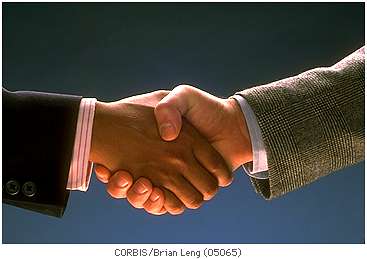 Tuesday, November 05, 2013
Oluwagbenga Ogunfowokan
68